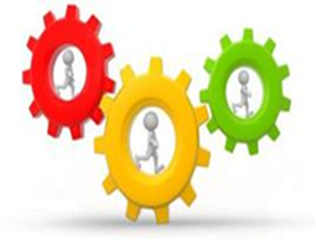 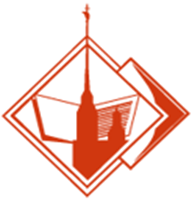 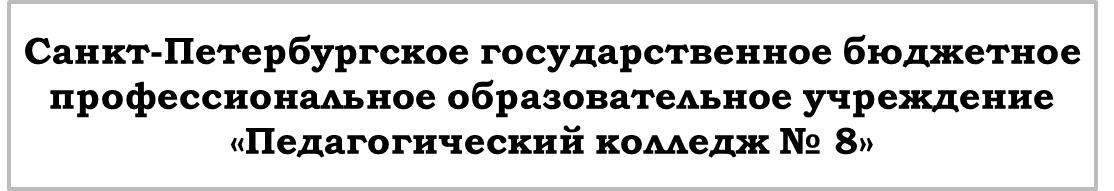 ПРОГРАММА СЕТЕВОГО ВЗАИМОДЕЙСТВИЯ ОБРАЗОВАТЕЛЬНЫХ ОРГАНИЗАЦИЙ ПО СОПРОВОЖДЕНИЮ ПРОФЕССИОНАЛЬНОЙ ИНТЕГРАЦИИ МОЛОДЫХ ПЕДАГОГОВ
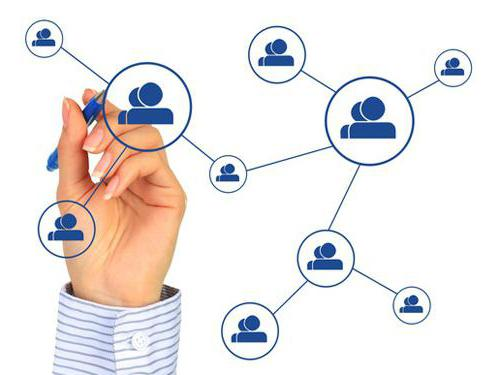 Актуальность сетевого взаимодействия
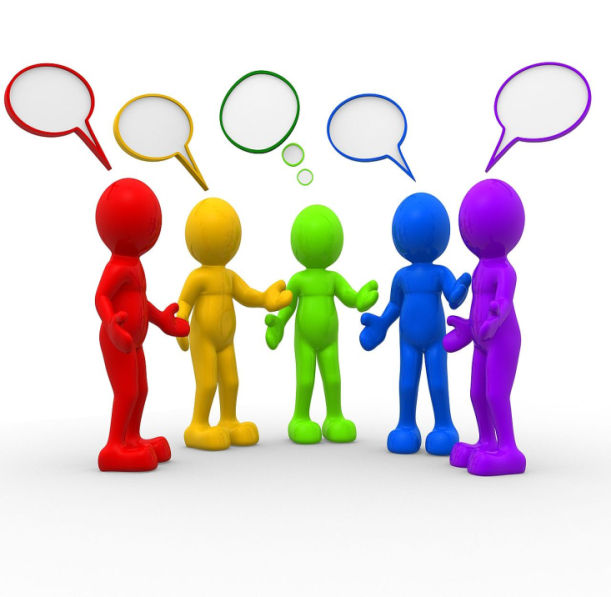 «Лицо в возрасте до 35 лет включительно, имеющее диплом аккредитованного образовательного учреждения высшего или среднего профессионального образования, впервые поступившее на работу по полученной специальности, трудоустроившись в течение одного года со дня окончания образовательного учреждения» 
(Распоряжение Правительства РФ от 30.04.2015 №722 «Изменения в отраслях социальной сферы, направленные на повышение эффективности образования и науки»)
С кем будет работать СЕТЬ?
Сегодня важно обеспечить быстрое вхождение молодого специалиста в профессию, но…

 
Понятие «молодой специалист» не установлено ни в Трудовом кодексе, ни в других федеральных законах.
Молодой педагог – «лицо…до 30 лет»

Закон г. Санкт-Петербурга № 107-27  «О мерах социальной поддержки работников государственных образовательных учреждений» от 03.04.2007 (в редакции от 2011 года),
Социально-экономические предпосылки Программы
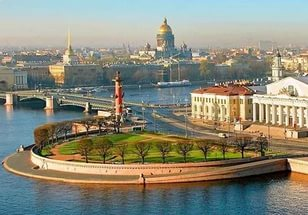 Специфика образовательного пространства Санкт-Петербурга определяет ожидания к педагогу
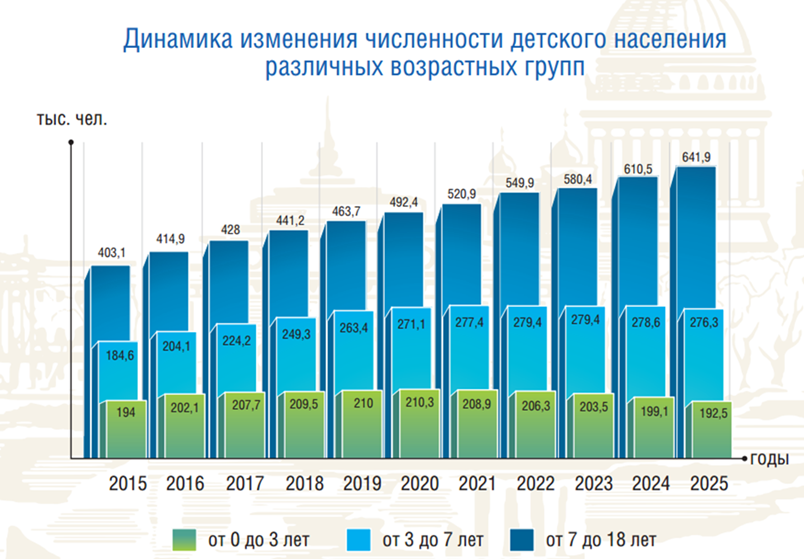 Город ждет специалистов, готовых:
Региональные особенности
Рост числа детей, охваченных общим образованием
Работать в многонациональной группе или классе;
Применять гибкие тактики поддержки особого ребенка;
Создавать адаптивную образовательную среду;
Решать задачи в условиях поливариатности условий образовательной деятельности…
Полинациональность населения города
Потребность в инклюзивном образовании
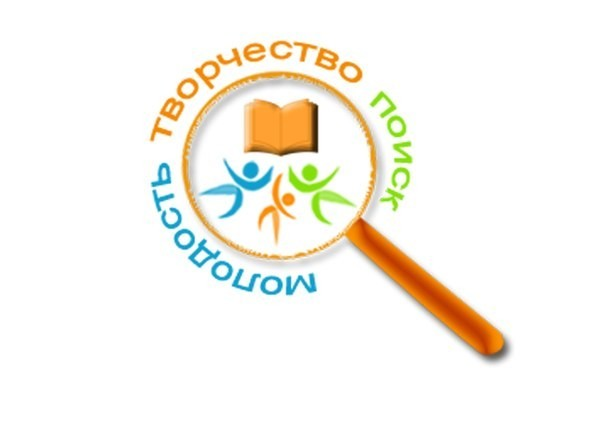 Социально-экономические предпосылки Программы
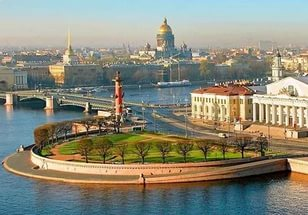 Специфика образовательного пространства Санкт-Петербурга определяет ожидания к педагогу
Город ждет специалистов, готовых:
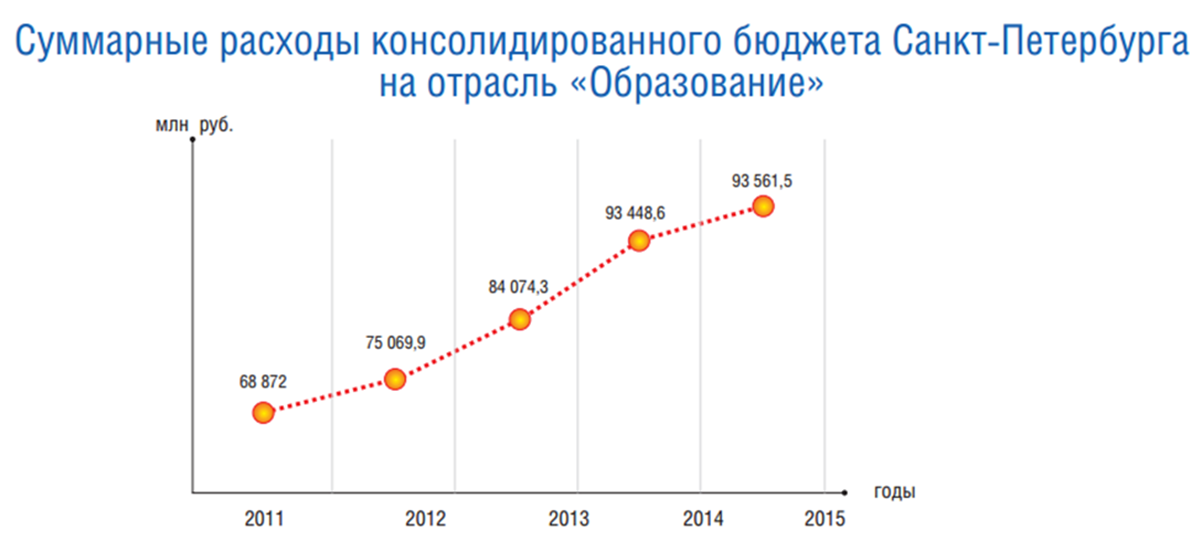 Региональные особенности
Обогащение и обновление образовательного пространства
Работать в инновационных условиях 
Разрабатывать и реализовывать инновационные проекты и программы
Осуществлять профессиональную деятельность в условиях технологичности образовательного пространства
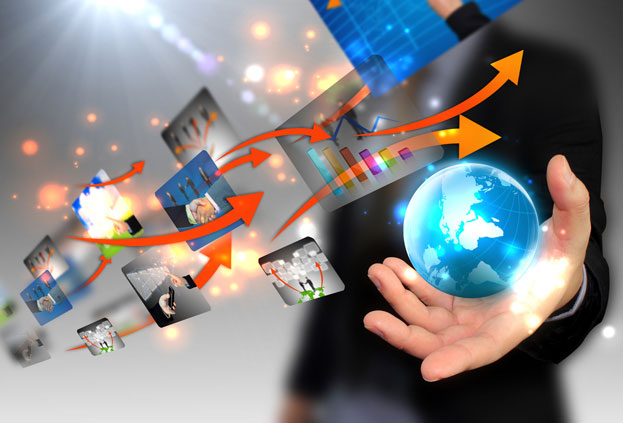 Включенность ОУ в инновационную деятельность
Существующее противоречие:традиционная программа работы с молодыми педагога не способствует успешности молодого педагога в профессии
Вчера
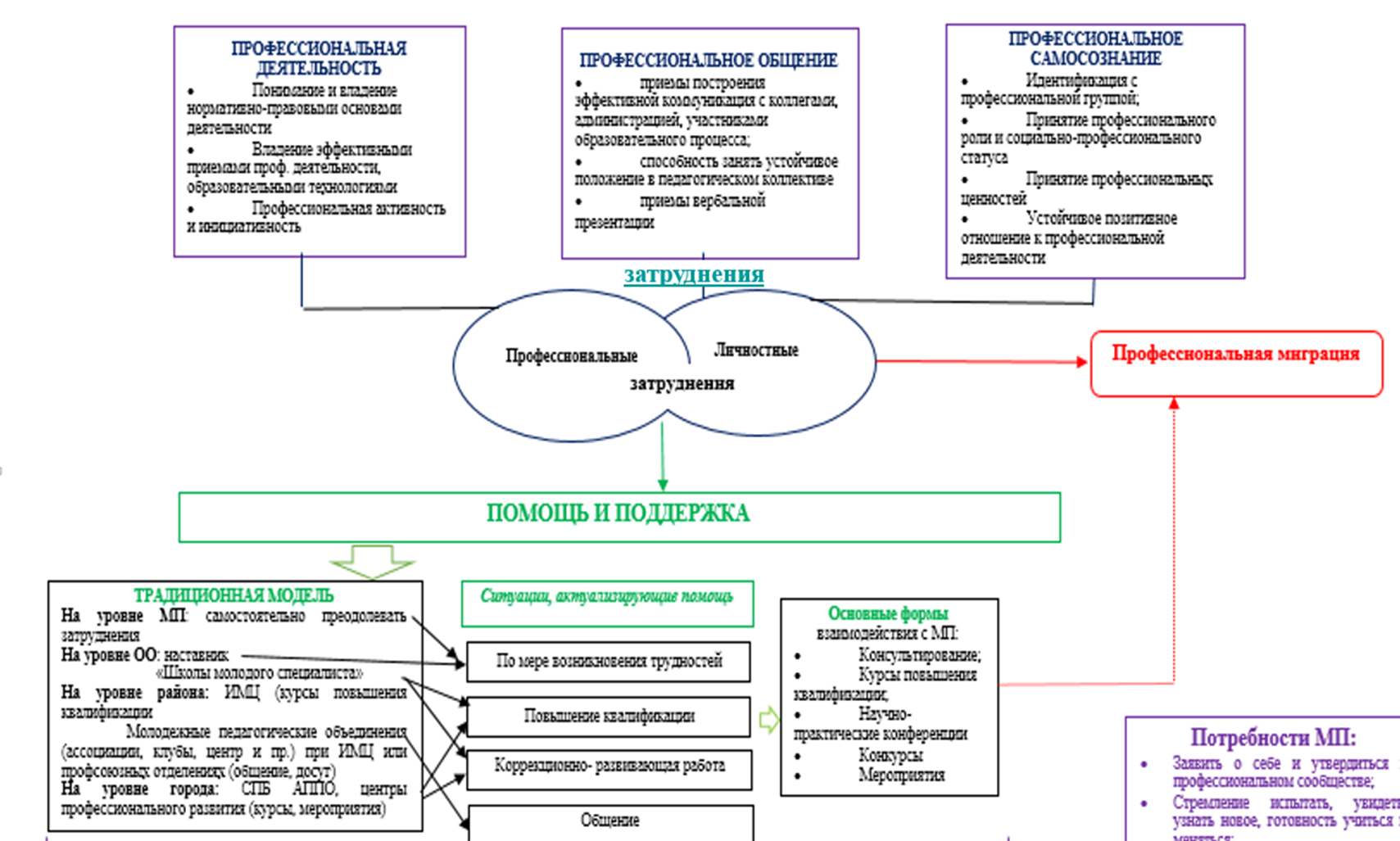 Разрешение противоречия через успешное сетевое взаимодействие Колледжа и ОО города – новая модель интеграции молодого педагога в профессию на основе вариативности маршрутов сопровождения
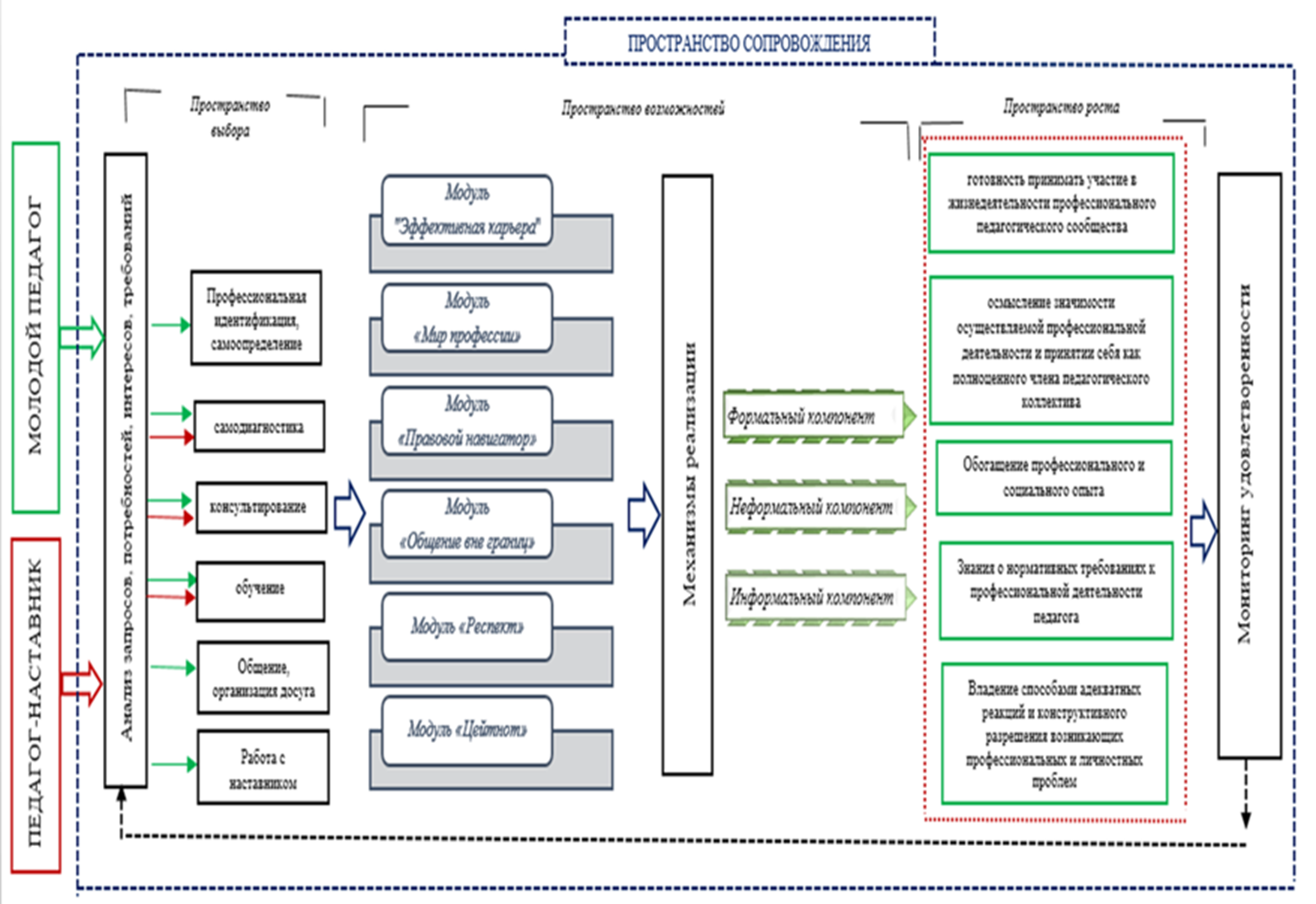 Сегодня
Механизм реализации сетевого взаимодействия Колледж – ОО обеспечивает успешность интеграции молодого педагога за счет:
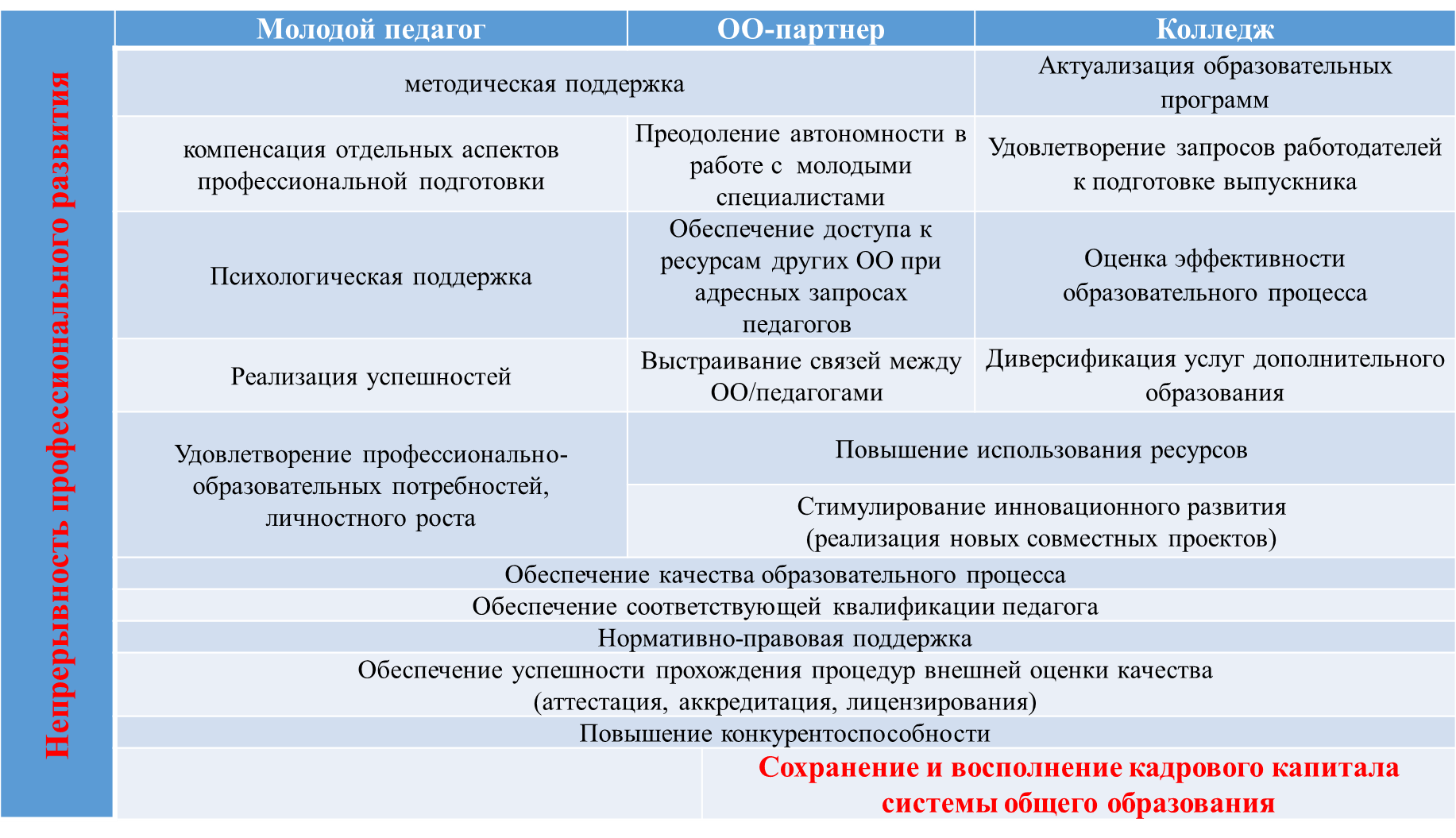 Для обеспечения успешной интеграции молодого педагога создана программа сетевого взаимодействия К-ОО основанная на персонификации сопровождения начинающего специалиста в образовательном пространстве Санкт-Петербурга
Задачи Программы сетевого взаимодействия
Успешность реализации Программы сетевого взаимодействия обеспечивается за счет:
Сетевое взаимодействие стало возможным благодаря созданию центра интеграции молодых педагогов в профессию
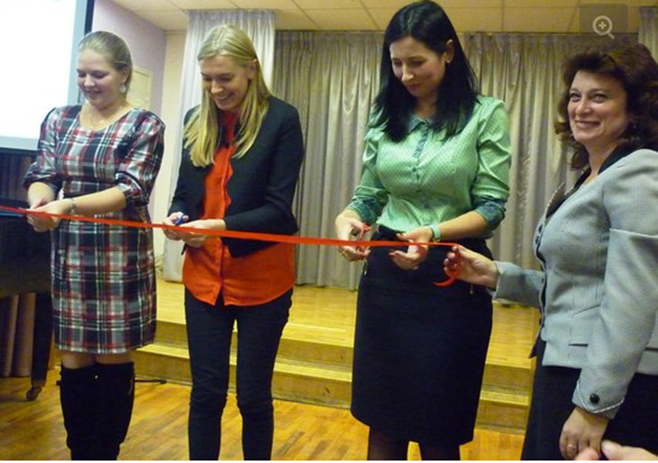 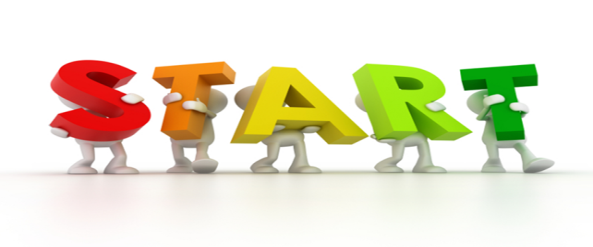 Распоряжение Комитета по образованию от 04.08.2014 №3365-р 
«Об утверждении Положения о региональной инновационной площадке» на тему: 
«Создание вариативной модели интеграции молодых педагогов в профессию»
ЦЕНТР ИНТЕГРАЦИИ МОЛОДОГО ПЕДАГОГА 
В ПРОФЕССИЮ 
«PRO –ДВИЖЕНИЕ»
7 октября 2015 года на базе колледжа появился центр «Pro – Движение»
 - современная  практико-ориентированная  образовательная площадка 
для специалистов образовательной сферы Санкт-Петербурга, объединяющая усилия городских организаций по поддержке молодых педагогов
Модель сетевого взаимодействия с целью реализации программы сопровождения профессиональной интеграции молодых педагогов
Центральным звеном модели выступает колледж (Центр «Pro-Движение»): разрабатывает и регулирует реализацию программы сопровождения; реализует   профильные проекты; разрабатывает нормативную и организационно-методическую документацию

Образовательные организации-партнеры: обеспечивают решение задач сопровождения; ресурсную поддержку, организуют стажировки, поддерживают инициативы, содействие в социальных контактах, соорганизуют сетевые события для молодых педагогов

Координационный совет:
Представители ОО-партнеров - проектирует отдельные направления программы сопровождения, обеспечивает реализацию мониторинговых исследования, планирование календаря событий, информационную поддержку, привлечение новых партнеров
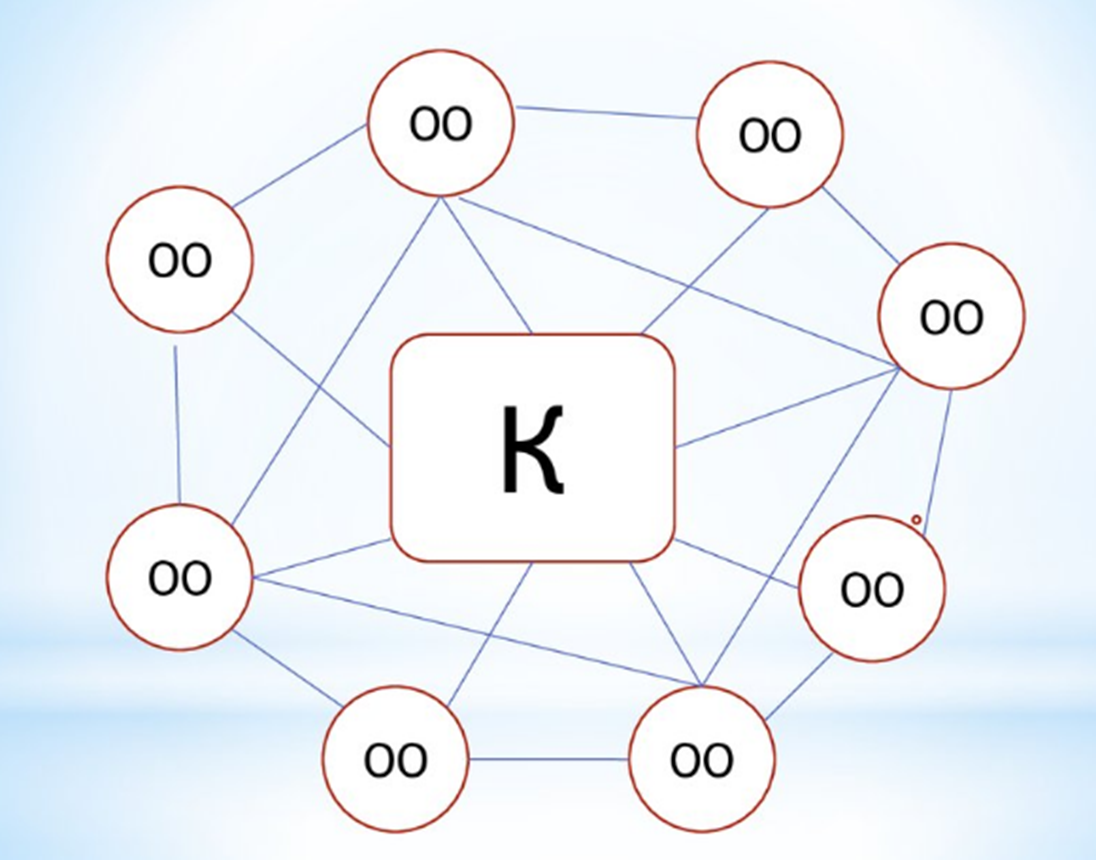 Программа сетевого взаимодействия Колледж – образовательные организации, обеспечивающая сопровождение молодых педагогов в процессе интеграции в профессию
Схема взаимодействия организаций в условиях СЕТИ
СЛОЖНОСТИ РЕАЛИЗАЦИИ ПРОГРАММЫ СЕТЕВОГО ВЗАИМОДЕЙСТВИЯ
Перспективы реализации программы сетевого взаимодействия, ориентированной на  сопровождения процесса профессиональной интеграции молодых педагогов
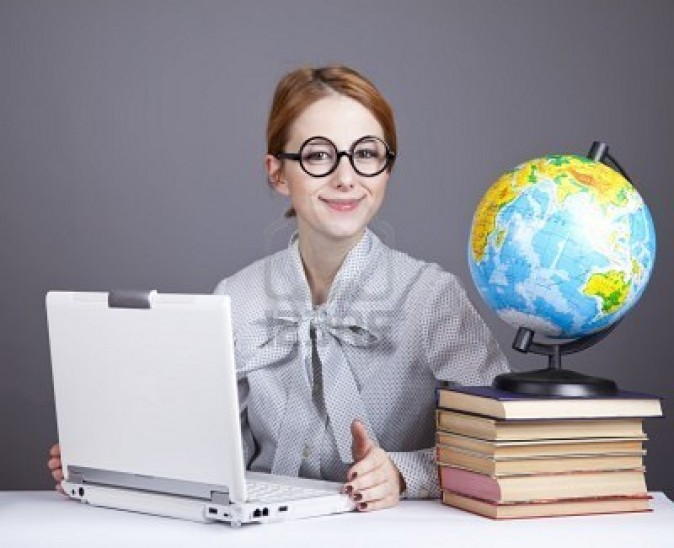 Сформированность и востребованность молодыми педагогами сетевого профессионально-образовательного пространства для успешной интеграции в профессию
Интеграция и эффективное использование образовательных ресурсов сети
Описание системы условий и ресурсов, необходимых для реализации сетевых программ сопровождения интеграции молодых педагогов
Управление качеством образования на основе индивидуальных образовательных запросов
Появление новых форматов взаимодействия профессионального сообщества с молодыми педагогами города
Описание новых организационных механизмов, направленных на решение задач поддержки начинающих специалистов системы образования, обеспечивающих уровень профессиональных компетенций в соответствии с требованиями стандартов и запросов рынка труда
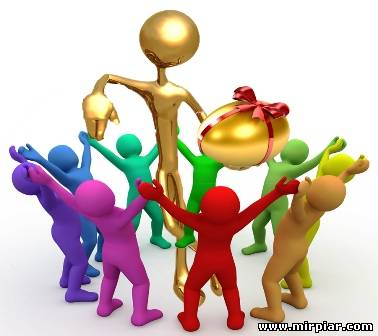 Путь к успеху тернист – это большие и маленькие каждодневные победы и достижения! А сколько за этим стоит…Огромный труд, непоколебимая воля, и то, что не всем понять – формула успеха у каждого своя… 


Важно создать условия для успешного старта каждого молодого специалиста!
СПАСИБО ЗА ВНИМАНИЕ!